การจัดทำรูปแบบการบริหารจัดการขยะมูลฝอยชุมชน ของเสียอันตรายชุมชน และมูลฝอยติดเชื้อ          สำหรับองค์กรปกครองส่วนท้องถิ่น
โดย 
รศ.ดร.ธเรศ   ศรีสถิตย์
ภาควิชาวิศวกรรมสิ่งแวดล้อม
คณะวิศวกรรมศาสตร์ จุฬาลงกรณ์มหาวิทยาลัย
บทบาทและหน้าที่ของท้องถิ่น
พระราชบัญญัติการสาธารณสุข พ.ศ.2535  (หมวด 3 การกำจัดสิ่งปฏิกูลและมูลฝอย)
	มาตรา 18 การกำจัดสิ่งปฏิกูลและมูลฝอยในเขตราชการส่วนท้องถิ่นใดให้เป็นอำนาจหน้าที่ของราชการส่วนท้องถิ่นนั้น
2
ในกรณีที่มีเหตุอันสมควร ราชการส่วนท้องถิ่นอาจมอบให้บุคคลใดดำเนินการตามวรรคหนึ่งแทนภายใต้การควบคุมดูแลของราชการส่วนท้องถิ่นหรืออาจอนุญาตให้บุคคลใดเป็นผู้ดำเนินการกำจัดสิ่งปฏิกูลหรือมูลฝอยตามมาตรา 19 ก็ได้
3
มาตรา  19 ห้ามมิให้ผู้ใดดำเนินกิจการรับทำการเก็บ ขน หรือกำจัดสิ่งปฏิกูล หรือมูลฝอย โดยทำเป็นธุรกิจหรือโดยได้รับประโยชน์ตอบแทนด้วยการคิดค่าบริการ เว้นแต่จะได้รับใบอนุญาตจากเจ้าพนักงานท้องถิ่น
4
มาตรา  20 เพื่อประโยชน์ในการรักษาความสะอาดและการจัดระเบียบในการเก็บ ขน และกำจัดสิ่งปฏิกูลหรือมูลฝอย ให้ราชการส่วนท้องถิ่นมีอำนาจออกข้อกำหนดของท้องถิ่นดังต่อไปนี้
	(1) ห้ามการถ่าย เท ทิ้ง หรือทำให้มีขึ้นในที่หรือทางสาธารณะซึ่งสิ่งปฏิกูล หรือมูลฝอย นอกจากในที่ที่ราชการส่วนท้องถิ่นจัดไว้ให้
	(2) กำหนดให้มีที่รองรับสิ่งปฏิกูลหรือมูลฝอยตามที่หรือทางสาธารณะและสถานที่เอกชน
5
(3) กำหนดวิธีการเก็บ ขน และกำจัดสิ่งปฏิกูลหรือมูลฝอยหรือให้เจ้าของหรือผู้ครอบครองอาคารหรือสถานที่ใด ๆ ปฏิบัติให้ถูกต้องด้วยสุขลักษณะตามสภาพหรือลักษณะการใช้อาคารหรือสถานที่นั้น ๆ
	(4) กำหนดอัตราค่าธรรมเนียมในการให้บริการของราชการส่วนท้องถิ่น หรือบุคคลอื่นที่ราชการส่วนท้องถิ่นมอบให้ดำเนินการแทน ในการเก็บ ขน หรือกำจัดสิ่งปฏิกูลหรือมูลฝอย ไม่เกินอัตราที่กำหนดในกฎกระทรวง ทั้งนี้ การจะกำหนดอัตราค่าธรรมเนียมการกำจัดสิ่งปฏิกูลหรือมูลฝอยราชการส่วนท้องถิ่นนั้นจะต้องดำเนินการให้ถูกต้องด้วยสุขลักษณะตามที่กำหนดในกฎกระทรวง
6
(5) กำหนดหลักเกณฑ์ วิธีการ และเงื่อนไขในการเก็บ ขน และกำจัดสิ่งปฏิกูลหรือมูลฝอย เพื่อให้ผู้รับใบอนุญาตตามมาตรา 19 ปฏิบัติ ตลอดจนกำหนดอัตราค่าบริการขั้นสูงตามลักษณะการให้บริการที่ผู้รับใบอนุญาตตามมาตรา 19 จะพึงเรียกเก็บได้
	(6) กำหนดการอื่นใดที่จำเป็นเพื่อให้ถูกต้องด้วยสุขลักษณะ
7
พระราชบัญญัติส่งเสริมและรักษาคุณภาพสิ่งแวดล้อมแห่งชาติ พ.ศ.2535
	ส่วนที่ 5 มลพิษทางน้ำ
	มาตรา 77 ให้ส่วนราชการหรือราชการส่วนท้องถิ่นซึ่งเป็นผู้จัดให้มีระบบบำบัดน้ำเสียรวมหรือระบบกำจัดของเสียรวมโดยใช้เงินงบประมาณแผ่นดินหรือเงินรายได้ของราชการส่วนท้องถิ่นและเงินกองทุนตามพระราชบัญญัตินี้มีหน้าที่ดำเนินงานและควบคุมการทำงานของระบบบำบัดน้ำเสียรวมหรือระบบกำจัดของเสียรวมที่ส่วนราชการนั้นหรือราชการส่วนท้องถิ่นนั้นจัดให้มีขึ้น ในกรณีเช่นว่านี้ส่วนราชการหรือราชการส่วนท้องถิ่นจะจ้างผู้ที่ได้รับใบอนุญาตรับจ้างให้บริการบำบัดน้ำเสียหรือกำจัดของเสียตามพระราชบัญญัตินี้เป็นผู้ดำเนินงานและควบคุมการทำงานของระบบบำบัดน้ำเสียรวมหรือระบบกำจัดของเสียรวมก็ได้
8
หลักเกณฑ์และวิธีการ สำหรับการจัดส่ง เก็บรวบรวมและขนส่งน้ำเสียหรือของเสียจากแหล่งกำเนิดมลพิษมาสู่ระบบบำบัดน้ำเสียรวมหรือระบบกำจัดของเสียของทางราชการรวมทั้งข้อกำหนด ข้อห้าม ข้อจำกัด และเงื่อนไขต่าง ๆ สำหรับการปล่อยทิ้งและการระบายน้ำเสียหรือของเสียจากโรงงานอุตสาหกรรมและแหล่งกำเนิดมลพิษประเภทอื่นตามมาตรา 72 ลงสู่ระบบบำบัดน้ำเสียรวมหรือระบบกำจัดของเสียรวมของทางราชการให้กำหนดในกฎกระทรวง
9
รูปแบบการดำเนินงานด้านการจัดการมูลฝอย
องค์กรปกครองส่วนท้องถิ่นดำเนินการเองทั้งหมด ตัวอย่างเช่น เทศบาลเมืองสุพรรณบุรี
องค์กรปกครองส่วนท้องถิ่นร่วมกับเอกชนดำเนินการ โดยจากคู่มือแนวทางการดำเนินโครงการลงทุนภาครัฐในรูปแบบการร่วมมือระหว่างภาครัฐและเอกชน (Public Private Partnership, PPP) พบว่าภาคเอกชนจะมีหน้าที่ความรับผิดชอบในด้านต่างๆ ได้แก่
10
การวางแผนโครงการ
การจัดหาแหล่งเงินทุน
การออกแบบก่อสร้าง
การดำเนินงาน หรือการให้บริการ
การบำรุงรักษา
11
วัตถุประสงค์ของการดำเนินโครงการระหว่างภาครัฐกับเอกชน
1) เพื่อเพิ่มศักยภาพในการลงทุนโครงการเพราะรัฐไม่ต้องแบกรับภาระการลงทุนหรือภาระหนี้ที่จะเกิดขึ้น จึงทำให้การพัฒนาโครงการของรัฐทำได้รวดเร็วและมีข้อจำกัดลดลง
12
2) เพื่อเพิ่มประสิทธิภาพในการบริหารจัดการ เพื่อให้เกิดความคล่องตัวในการดำเนินการ
3) เพื่อถ่ายโอนความเสี่ยงให้กับผู้ที่สามารถจัดการความเสี่ยงนั้นได้ดีกว่า ทั้งความเสี่ยงด้านการดำเนินงาน ความเสี่ยงด้านการก่อสร้าง ความเสี่ยงทางเชิงพาณิชย์ ความเสี่ยงด้านการพัฒนาโครงการ ความเสี่ยงด้านกฎหมาย และความเสี่ยงเชิงการเมือง
13
รูปแบบความร่วมมือแบบ PPP
Design (D) คือ การออกแบบโครงการ
Build (B) คือ การลงทุนก่อสร้างโครงการ
Finance (F) คือ การหาแหล่งเงินทุนมาดำเนินโครงการ
Own (O) คือ การเป็นเจ้าของในช่วงระยะเวลาหนึ่งตามอายุของสัมปทาน
Operate (O) คือ การเป็นผู้ประกอบการแล้วนำรายได้ส่งรัฐ
14
Maintain (M) คือ การเป็นผู้บำรุงรักษาโครงการ
Transfer (T) คือ การโอนกรรมสิทธิ์คืนแก่รัฐเมื่อสิ้นสัญญาสัมปทาน 
Lease (L) คือ การที่รัฐจ่ายค่าเช่าทรัพย์สินและค่าจ้างให้แก่เอกชนคู่สัญญา
Gross Cost คือ การที่รัฐรับความเสี่ยงด้านจำนวนผู้ใช้บริการเอง
Net Cost คือ การที่เอกชนเก็บเงินค่าบริการเองโดยแบ่งรายได้ให้รัฐ
15
ลักษณะการดำเนินโครงการระหว่างภาครัฐกับเอกชน
1) การถ่ายโอนงานบางส่วนให้แก่บริษัทเอกชนในรูปแบบของการว่าจ้าง (Subcontract) ภาคเอกชนมีขอบเขตความรับผิดชอบจำกัดเพียงแต่ให้บริการตามที่ภาครัฐกำหนด เช่น การว่าจ้างเอกชนทำการเก็บขนขยะมูลฝอยแล้วนำไปทิ้งยังสถานที่กำจัดของเทศบาล ตัวอย่างท้องถิ่นที่ดำเนินการ เช่น อบต.ศาลาด่าน อำเภอเกาะลันตา จังหวัดกระบี่ หรือ กทม.จ้างเอกชนขนขยะออกไปกำจัดนอกเขตกทม.
16
2) การทำสัญญาจ้างบริหารกับบริษัทเอกชน (Management Contract) โดยมีค่าจ้างเป็นอัตราคงที่ส่วนหนึ่ง โดยอีกส่วนหนึ่งเป็นค่าตอบแทนที่แปรผันกับผลการดำเนินการเพื่อสร้างแรงจูงใจให้บริการอย่างมีประสิทธิภาพ สัญญาจ้างบริหารส่วนมากจะมีระยะเวลากำหนด เช่น โครงการศูนย์การประชุมแห่งชาติสิริกิติ์ (พ.ศ. 2532) โดยภาครัฐได้ลงทุนก่อสร้างโครงการบนที่ดินราชพัสดุบริเวณโรงงานยาสูบ และกระทรวงการคลังได้ว่าจ้างเอกชนเพื่อบริหารจัดการโครงการฯ ในรูปแบบสัญญาว่าจ้างบริหารงาน
17
3) การให้เอกชนเข้ามาแข่งขันในสัญญาเช่า (Lease Contract) ทางเลือกนี้ทำให้รัฐสามารถถอนตัวจากการให้บริการได้โดยสมบูรณ์ มีสถานภาพเป็นเพียงเจ้าของและผู้ให้เช่า เอกชนจะเป็นผู้รับความเสี่ยงในการดำเนินการเพียงผู้เดียวแต่ถ้าสามารถบริหารงานได้ผลตอบแทนมากกว่าที่ประมาณการไว้ ก็จะได้กำไรจากส่วนต่างนั้น เช่น การเข้าไปดำเนินการของโรงงานคัดแยกและผลิตปุ๋ยของเทศบาลตำบลเวียงฝาง
18
4) การเปิดให้ภาคเอกชนเข้ามาลงทุนและให้บริการโครงสร้างพื้นฐานภายใต้ระบบสัมปทาน (Concession หรือ Franchise) กรณีนี้บริษัทเอกชนจะเป็นผู้ลงทุนในการวางโครงสร้างพื้นฐานและได้รับสิทธิในการใช้โครงสร้างที่ตนได้ลงทุนจนกระทั่งหมดอายุสัมปทาน เมื่อหมดอายุสัญญาแล้ว โครงสร้างพื้นฐานดังกล่าวจะตกเป็นของรัฐ
19
เช่น โครงการทางยกระดับอุตราภิมุข (โครงการดอนเมืองโทลเวย์) (พ.ศ. 2532) โดยกระทรวงคมนาคม (กรมทางหลวง) ได้ให้เอกชนดำเนินการทางยกระดับเก็บค่าผ่านทางบนถนนวิภาวดี จากบริเวณแยกดินแดงถึงท่าอากาศยานดอนเมือง ในรูปแบบ Build Transfer Operate (BTO) ระยะเวลาสัมปทาน 25 ปี โดยมีมูลค่าโครงการประมาณ 12,000 ล้านบาท หรือเตาเผาขยะของกทม ขนาด 300 ตัน/วันที่โรงงานกำจัดขยะหนองแขม
20
รูปแบบการดำเนินโครงการระหว่างภาครัฐกับเอกชน
Design-Build (DB) เป็นรูปแบบที่ภาครัฐจ้างเหมาแบบเบ็ดเสร็จ (Turn-key) ให้เอกชนดำเนินการออกแบบ และดำเนินการก่อสร้างโครงการ โดยภาครัฐจะเป็นเจ้าของสินทรัพย์และเป็นผู้ดำเนินโครงการ
21
Design-Build-Maintain (DBM) เป็นรูปแบบที่ภาครัฐจ้างเอกชนในการออกแบบและก่อสร้าง รวมทั้งการบำรุงรักษาโครงการ โดยภาครัฐเป็นผู้ดำเนินการภายหลังจากที่ก่อสร้างแล้วเสร็จ
Design-Build-Operate (DBO) เป็นรูปแบบที่ภาครัฐจ้างเอกชนออกแบบ ก่อสร้างและจ้างเอกชนรายนั้นดำเนินการให้บริการโครงการนั้นๆ ด้วย โดยภาครัฐยังเป็นเจ้าของสินทรัพย์
22
Design-Build-Operate-Maintain (DBOM) เป็นรูปแบบที่รวมหน้าที่ความรับผิดชอบของภาคเอกชนในการจัดซื้อจัดจ้างแบบ DB กับการดำเนินการ และการบำรุงรักษาในระยะเวลาที่กำหนด เมื่อสิ้นสุดระยะเวลาสัญญาแล้ว ภาครัฐจะเป็นผู้ดำเนินการโครงการ
23
Design-Build-Finance-Operate/Maintain (DBFO, DBFM หรือ DBFO/M) ภาคเอกชนมีหน้าที่ออกแบบ ก่อสร้าง จัดหาแหล่งเงินทุน และดำเนินการให้บริการ ซึ่งอาจรวมถึงการบำรุงรักษาด้วย เช่น โครงการก่อสร้างทางหลวงพิเศษระหว่างเมือง (..............................)
24
Build-Transfer-Operate เป็นรูปแบบสัมปทาน ที่ความเป็นเจ้าของจะถูกโอนเป็นของรัฐเมื่อก่อสร้างแล้วเสร็จ โดยผู้รับสัมปทานจะได้รับสิทธิในการดำเนินงานตามช่วงเวลาที่กำหนด
Build-Operate-Transfer (BOT) ผู้รับสัมปทานจะถือกรรมสิทธิ์ในสินทรัพย์ตลอดระยะเวลาที่ให้บริการไปจนกระทั่งสิ้นสุดระยะเวลาสัมปทาน
25
Build-Own-Operate-Transfer (BOOT) ภาครัฐให้สิทธิภาคเอกชนในการจัดหาแหล่งเงินทุนออกแบบ ก่อสร้าง และดำเนินการให้บริการในช่วงระยะเวลาที่กำหนด โดยความเป็นเจ้าของสินทรัพย์จะโอนกลับไปสู่ภาครัฐเมื่อสิ้นสุดระยะเวลาที่กำหนด
26
Build-Own-Operate (BOO) ผู้รับสัมปทานมีหน้าที่ในการจัดหาแหล่งเงินทุน ออกแบบ ก่อสร้าง ดำเนินการ โดยมีความเป็นเจ้าของสินทรัพย์ และดำเนินการให้บริการภายหลังจากการก่อสร้างแล้วเสร็จและไม่มีข้อกำหนดในการโอนย้ายสินทรัพย์กลับเป็นของภาครัฐภายหลังสิ้นสุดสัญญา
27
สรุปรายละเอียดแต่ละรูปแบบ
28
29
โดยกรณีของการจัดการขยะมูลฝอย กรณีที่มีเอกชนเข้าร่วม จะมีลักษณะดังนี้
การเก็บขน : จะมีการถ่ายโอนงานบางส่วนให้แก่บริษัทเอกชนในรูปแบบของการว่าจ้าง (Subcontract) เช่น การว่าจ้างเอกชนเก็บขนของโดยพนักงานและอุปกรณ์ทั้งหมดจะเป็นของเอกชน เช่น อบต.เกาะลันตา จังหวัดกระบี่ 
การขนถ่าย/ขนส่งไปกำจัด : กทม.จ้างเอกชนขนส่งขยะไปกำจัดนอกเขตกทม. โดยการตกลงราคาค่าเก็บขนและกำจัดต่อตันและจำนวนทั้งหมดที่ต้องเก็บขนในช่วงเวลาหนึ่ง
30
การกำจัด จะมีลักษณะสัญญาสัมปทาน โดย
ภาคเอกชนเป็นผู้ดำเนินโครงการ โดยอาจมีการจ่ายส่วนแบ่งรายได้ให้ภาครัฐ หรือในบางกรณีภาครัฐจ่ายเงินค่าบริการให้กับเอกชน
การจัดสรรความเสี่ยงระหว่างภาครัฐและเอกชน อาจตกอยู่ที่ภาคเอกชนเป็นส่วนมาก
การตั้งราคา ภาคเอกชนอาจเป็นผู้กำหนดราคา โดยได้รับความเห็นชอบจากหน่วยงานของรัฐ หรือเป็นการตกลงร่วมกัน ในบางโครงการภาครัฐอาจเป็นผู้กำหนดราคา
31
รูปแบบการบริหารจัดการที่เหมาะสม
รูปแบบการบริหารจัดการมูลฝอยที่เหมาะสมขึ้นอยู่กับ
ลักษณะปัญหาขององค์กร เช่น สถานที่กำจัดมูลฝอย การต่อต้านของประชาชน
ความพร้อมขององค์กรด้านบุคลากร
ผลตอบแทนที่องค์กรจะได้รับ
นโยบายขององค์กรปกครองส่วนท้องถิ่นในการดำเนินการ
ความพร้อมของระบบการเงินของท้องถิ่น
การมีส่วนร่วมตัดสินใจของประชาชนในท้องถิ่น
32
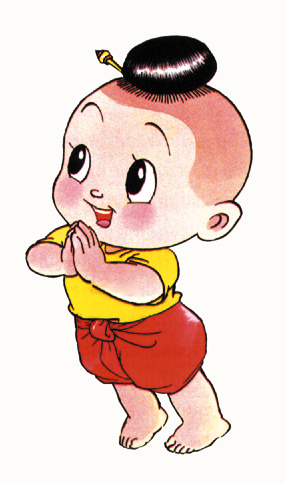 ขอขอบคุณครับ
33